Figure 4.1 Prevalence of cardiovascular diseases in patients with or without CKD, 2014
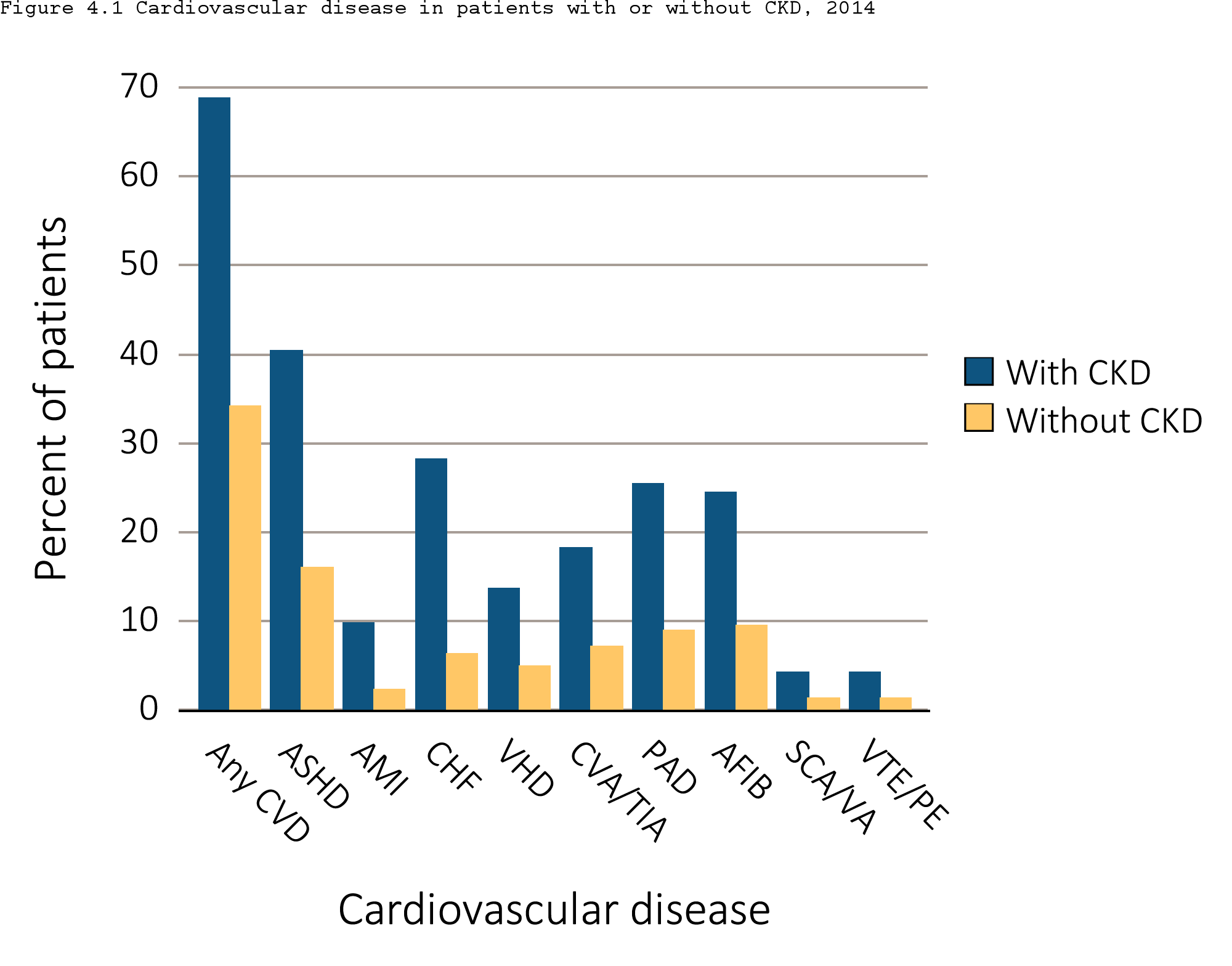 Data Source: Special analyses, Medicare 5 percent sample. Abbreviations: AFIB, atrial fibrillation; AMI, acute myocardial infarction; ASHD, atherosclerotic heart disease; CHF, congestive heart failure; CKD, chronic kidney disease; CVA/TIA, cerebrovascular accident/transient ischemic attack; CVD, cardiovascular disease; PAD, peripheral arterial disease; SCA/VA, sudden cardiac arrest and ventricular arrhythmias; VHD, valvular heart disease; VTE/PE, venous thromboembolism and pulmonary embolism.
2016 Annual Data Report, Vol 1, CKD, Ch 4
2
Table 4.1 Prevalence of (a) cardiovascular comorbidities & (b) cardiovascular procedures, (%) by CKD status, age, race, & sex, 2014
2016 Annual Data Report, Vol 1, CKD, Ch 4
3
Table 4.1 Prevalence of (a) cardiovascular comorbidities & (b) cardiovascular procedures, (%) by CKD status, age, race, & sex, 2014
2016 Annual Data Report, Vol 1, CKD, Ch 4
4
Table 4.1 Prevalence of (a) cardiovascular comorbidities & (b) cardiovascular procedures, (%) by CKD status, age, race, & sex, 2014
2016 Annual Data Report, Vol 1, CKD, Ch 4
5
Table 4.1 Prevalence of (a) cardiovascular comorbidities & (b) cardiovascular procedures, (%) by CKD status, age, race, & sex, 2014
Data Source: Special analyses, Medicare 5 percent sample. Patients aged 66 and older, alive, without end-stage renal disease, and residing in the United States on 12/31/2014 with fee-for-service coverage for the entire calendar year. (a) The denominators for overall prevalence of all cardiovascular comorbidities are Medicare enrollees age 66+ by CKD status. (b) The denominators for overall prevalence of PCI and CABG are Medicare enrollees age 66+ with ASHD by CKD status. The denominators for overall prevalence of ICD/CRT-D are Medicare enrollees age 66+ with CHF by CKD status. The denominators for overall prevalence of CAS/CEA are Medicare enrollees age 66+ with ASHD, CVA/TIA, or PAD by CKD status. Abbreviations: AFIB, atrial fibrillation; AMI, acute myocardial infarction; ASHD, atherosclerotic heart disease; Af Am, African American; CABG, coronary artery bypass grafting; CAS/CEA, carotid artery stenting and carotid endarterectomy; CHF, congestive heart failure; CKD, chronic kidney disease; CVA/TIA, cerebrovascular accident/transient ischemic attack; CVD, cardiovascular disease; ICD/CRT-D, implantable cardioverter defibrillators/cardiac resynchronization therapy with defibrillator devices; PAD, peripheral arterial disease; PCI, percutaneous coronary interventions; SCA/VA, sudden cardiac arrest and ventricular arrhythmias; VHD, valvular heart disease; VTE/PE, venous thromboembolism and pulmonary embolism.
2016 Annual Data Report, Vol 1, CKD, Ch 4
6
Figure 4.2 Survival of patients with a prevalent cardiovascular disease, by CKD status, 2013-2014
(a) ASHD
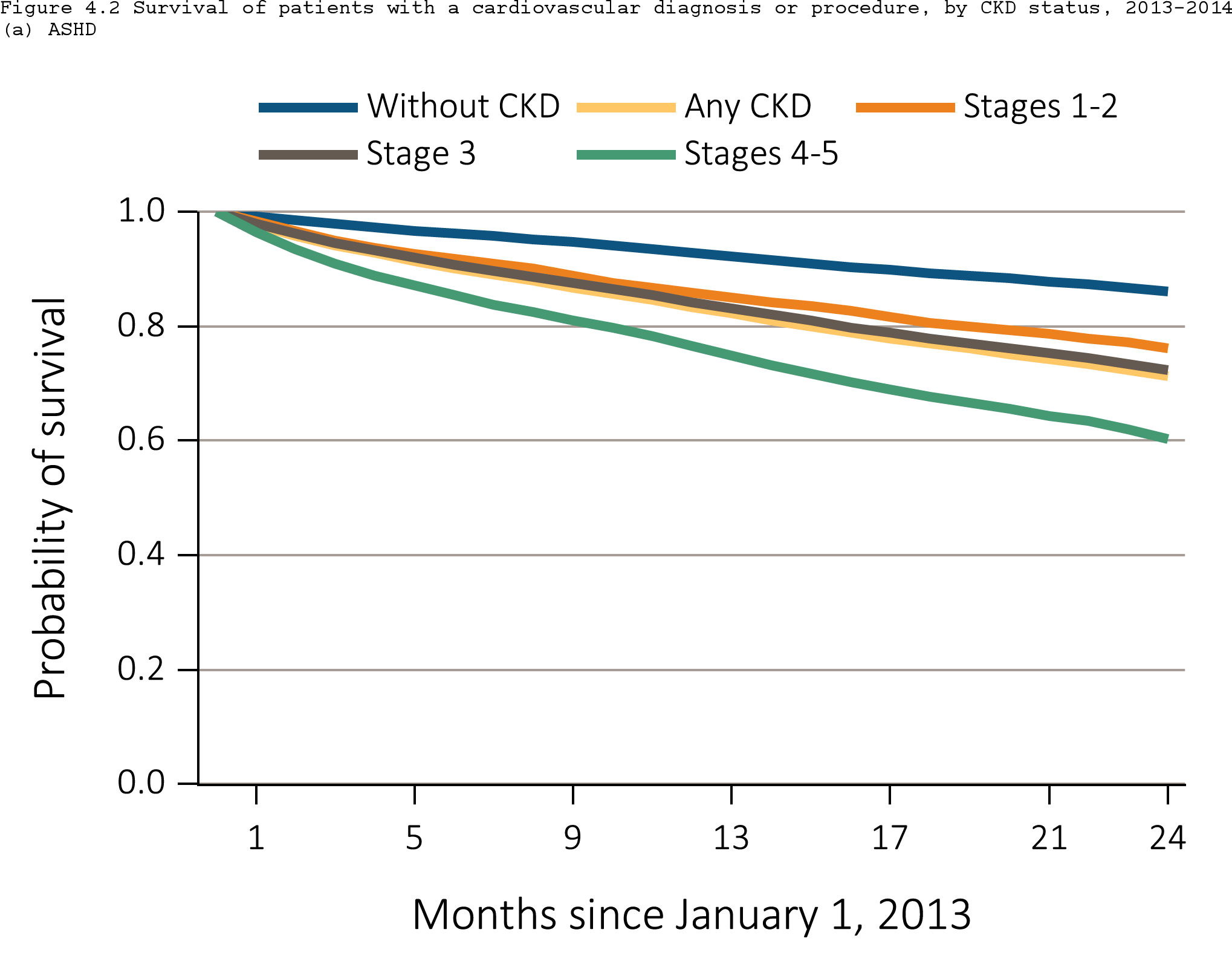 Data Source: Special analyses, Medicare 5 percent sample. Patients aged 66 and older, alive, without end-stage renal disease, and residing in the United States on 12/31/2012, with fee-for-service coverage for the entire calendar year. Abbreviations: ASHD, atherosclerotic heart disease; CKD, chronic kidney disease.
2016 Annual Data Report, Vol 1, CKD, Ch 4
7
Figure 4.2 Survival of patients with a prevalent cardiovascular disease, by CKD status, 2013-2014
(b) AMI
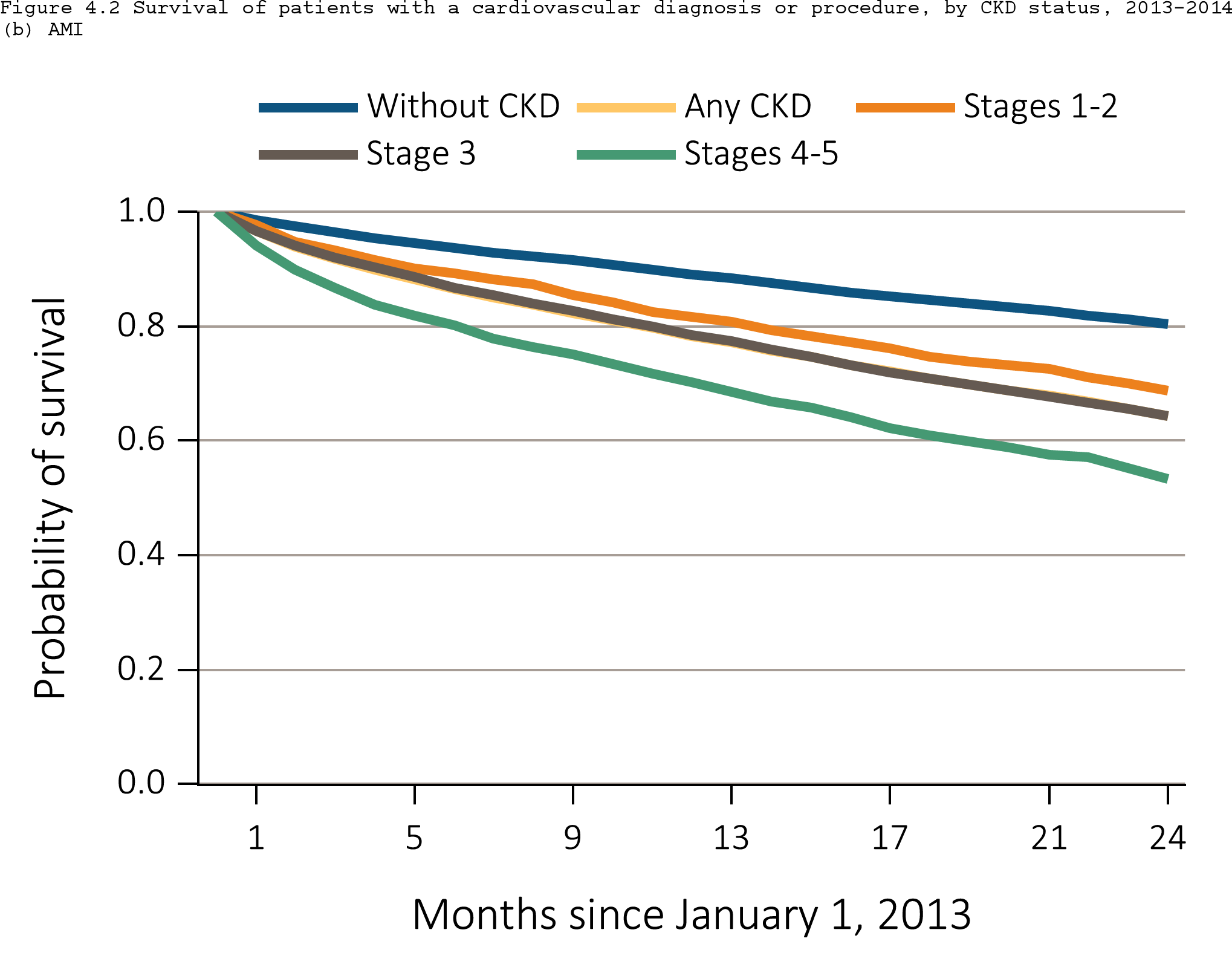 Data Source: Special analyses, Medicare 5 percent sample. Patients aged 66 and older, alive, without end-stage renal disease, and residing in the United States on 12/31/2012, with fee-for-service coverage for the entire calendar year. Abbreviations: AMI, acute myocardial infarction; CKD, chronic kidney disease.
2016 Annual Data Report, Vol 1, CKD, Ch 4
8
Figure 4.2 Survival of patients with a prevalent cardiovascular disease, by CKD status, 2013-2014
(c) CHF
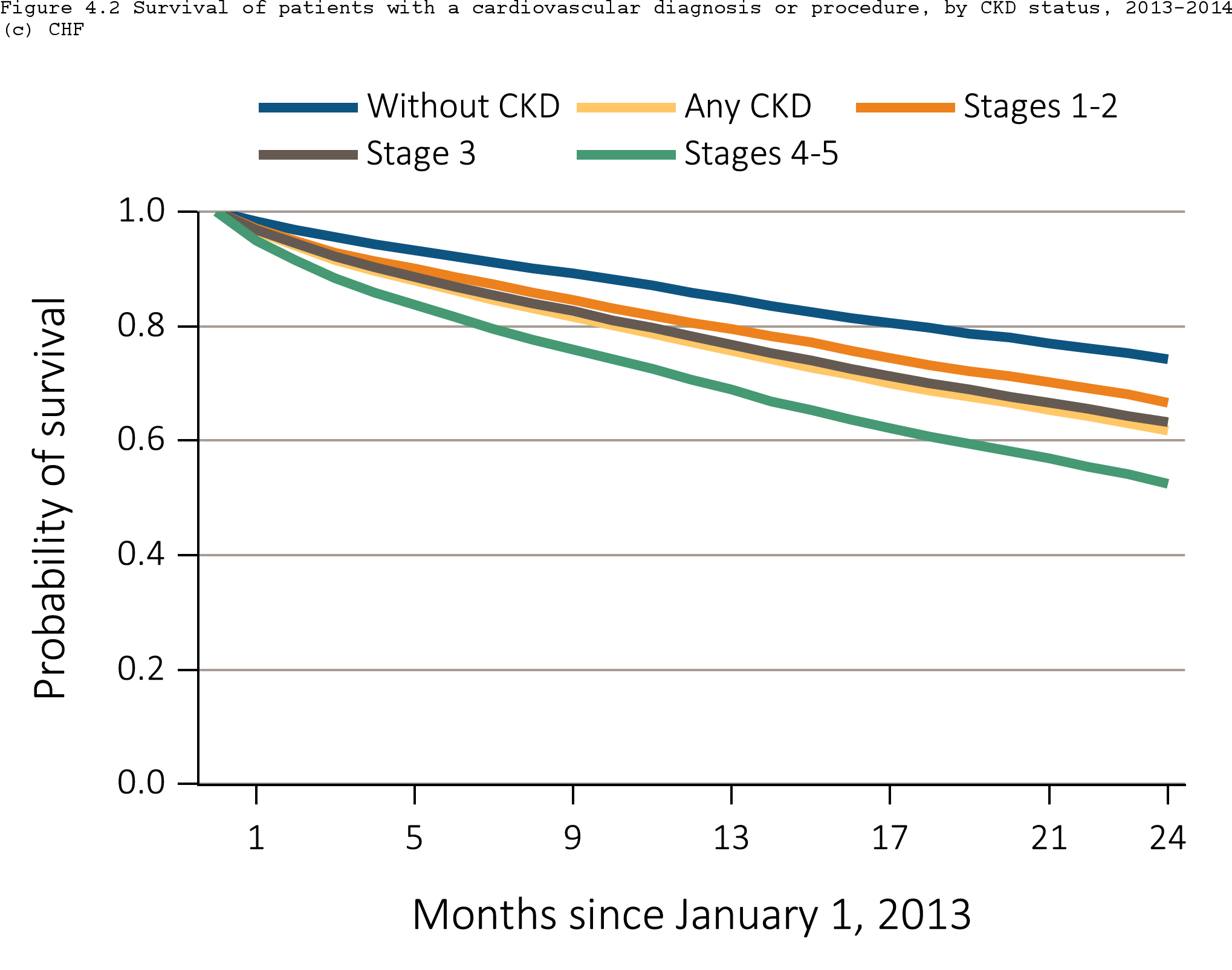 Data Source: Special analyses, Medicare 5 percent sample. Patients aged 66 and older, alive, without end-stage renal disease, and residing in the United States on 12/31/2012, with fee-for-service coverage for the entire calendar year. Abbreviations: CHF, congestive heart failure; CKD, chronic kidney disease.
2016 Annual Data Report, Vol 1, CKD, Ch 4
9
Figure 4.2 Survival of patients with a prevalent cardiovascular disease, by CKD status, 2013-2014
(d) VHD
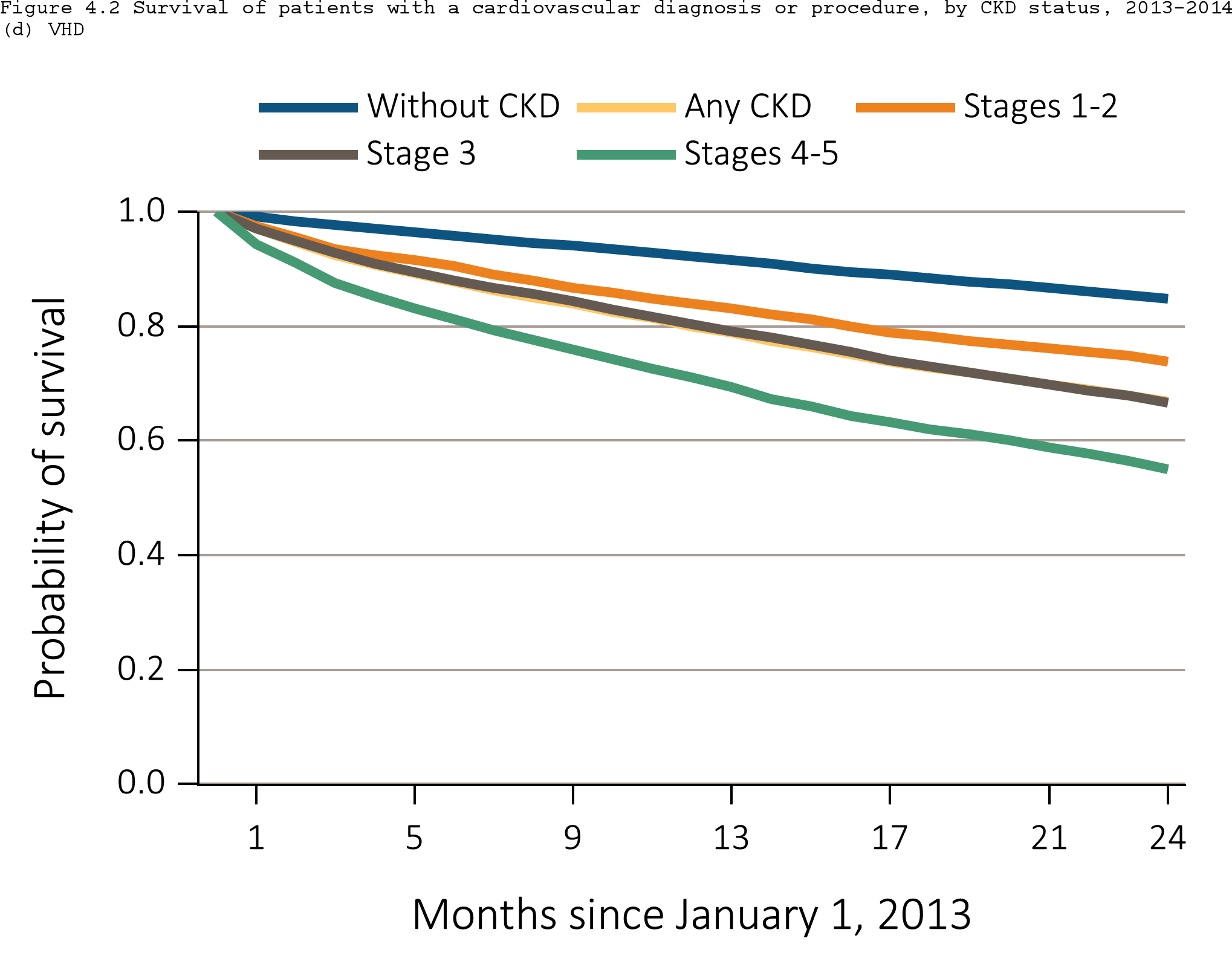 Data Source: Special analyses, Medicare 5 percent sample. Patients aged 66 and older, alive, without end-stage renal disease, and residing in the United States on 12/31/2012, with fee-for-service coverage for the entire calendar year. Abbreviations: CKD, chronic kidney disease; VHD, valvular heart disease.
2016 Annual Data Report, Vol 1, CKD, Ch 4
10
Figure 4.2 Survival of patients with a prevalent cardiovascular disease, by CKD status, 2013-2014
(e) CVA/TIA
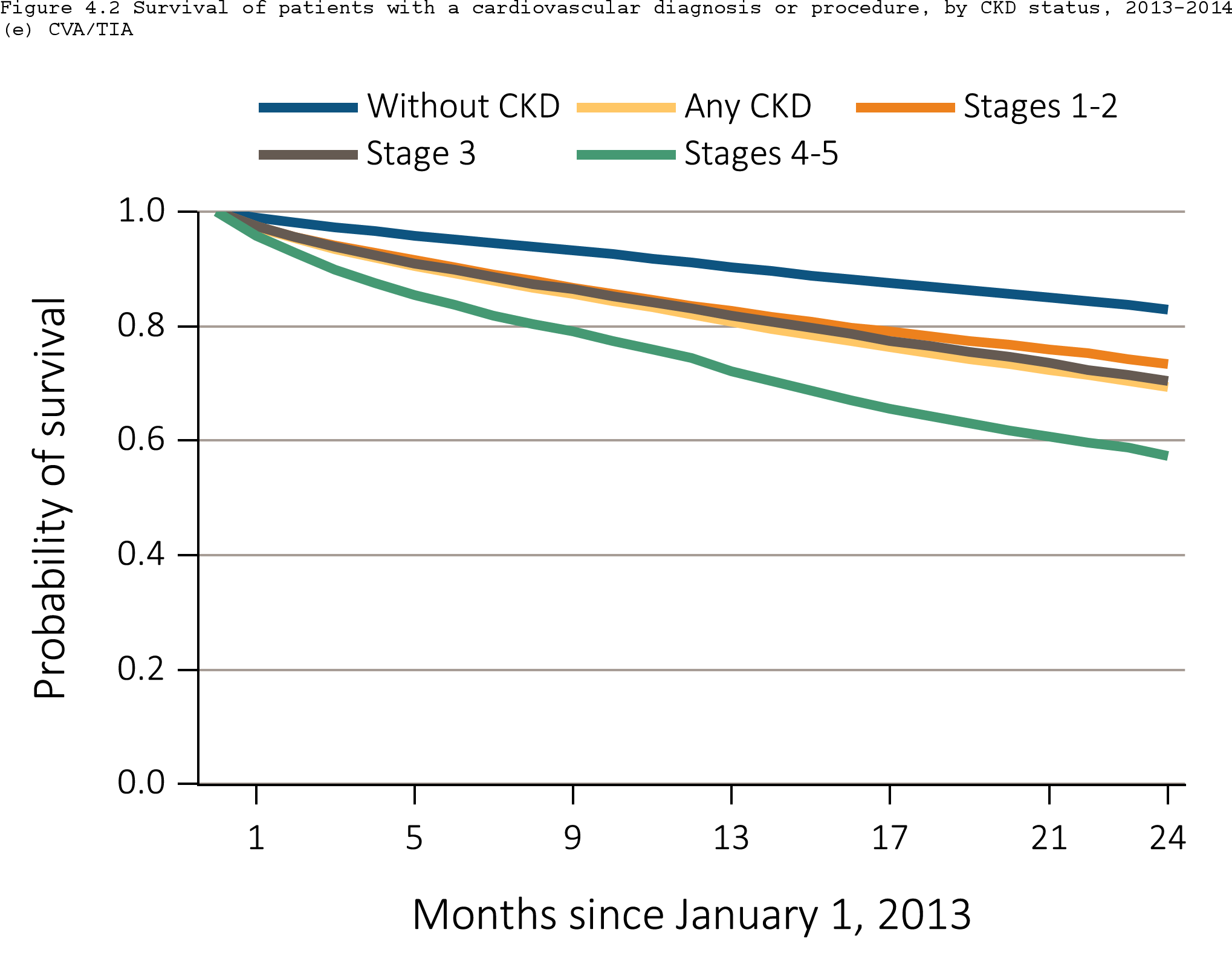 Data Source: Special analyses, Medicare 5 percent sample. Patients aged 66 and older, alive, without end-stage renal disease, and residing in the United States on 12/31/2012, with fee-for-service coverage for the entire calendar year. Abbreviations: CKD, chronic kidney disease; CVA/TIA, cerebrovascular accident/transient ischemic attack.
2016 Annual Data Report, Vol 1, CKD, Ch 4
11
Figure 4.2 Survival of patients with a prevalent cardiovascular disease, by CKD status, 2013-2014
(f) PAD
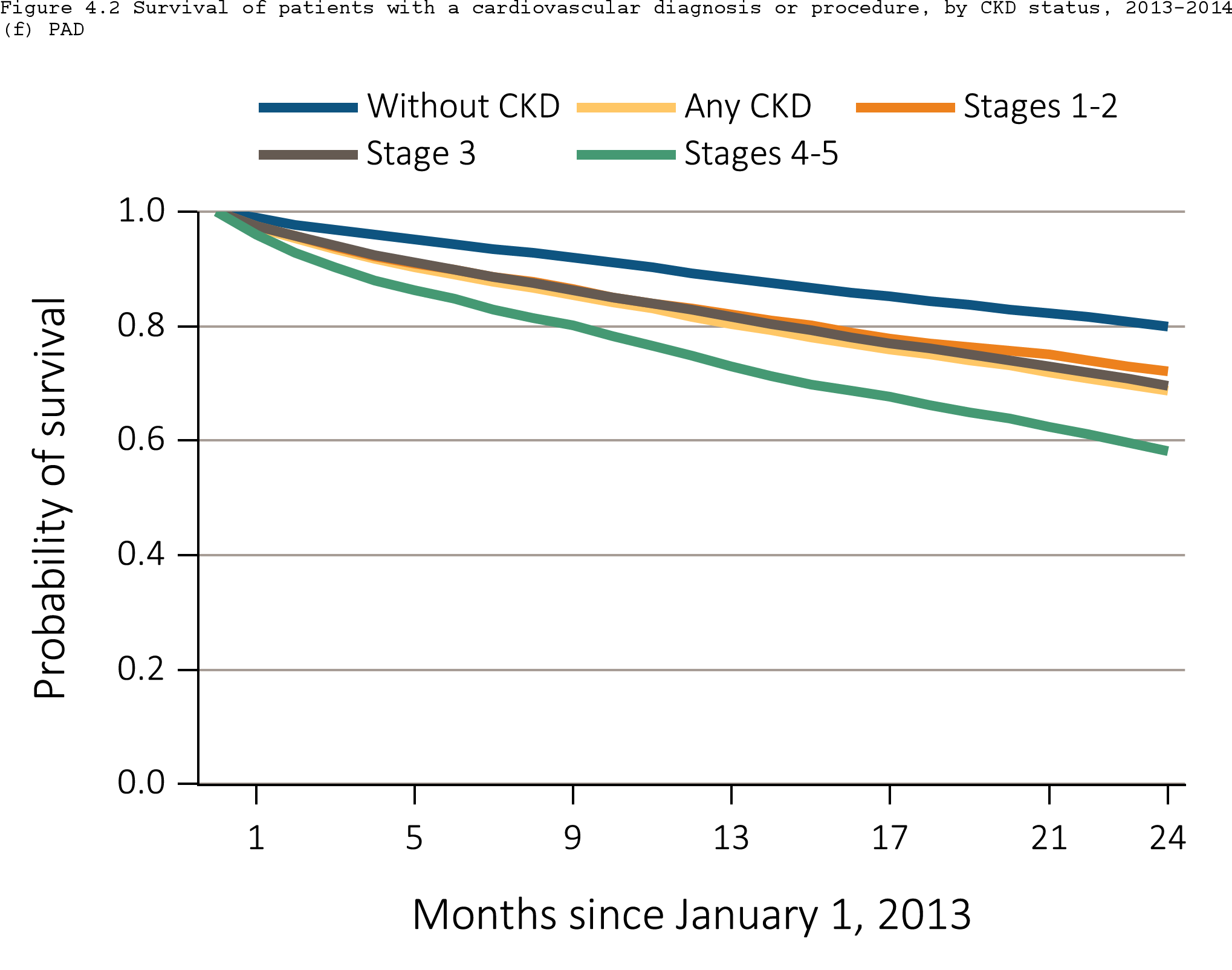 Data Source: Special analyses, Medicare 5 percent sample. Patients aged 66 and older, alive, without end-stage renal disease, and residing in the United States on 12/31/2012, with fee-for-service coverage for the entire calendar year. Abbreviations: CKD, chronic kidney disease; PAD, peripheral arterial disease; SCA/VA, sudden cardiac arrest and ventricular arrhythmias.
2016 Annual Data Report, Vol 1, CKD, Ch 4
12
Figure 4.2 Survival of patients with a prevalent cardiovascular disease, by CKD status, 2013-2014
(g) AFIB
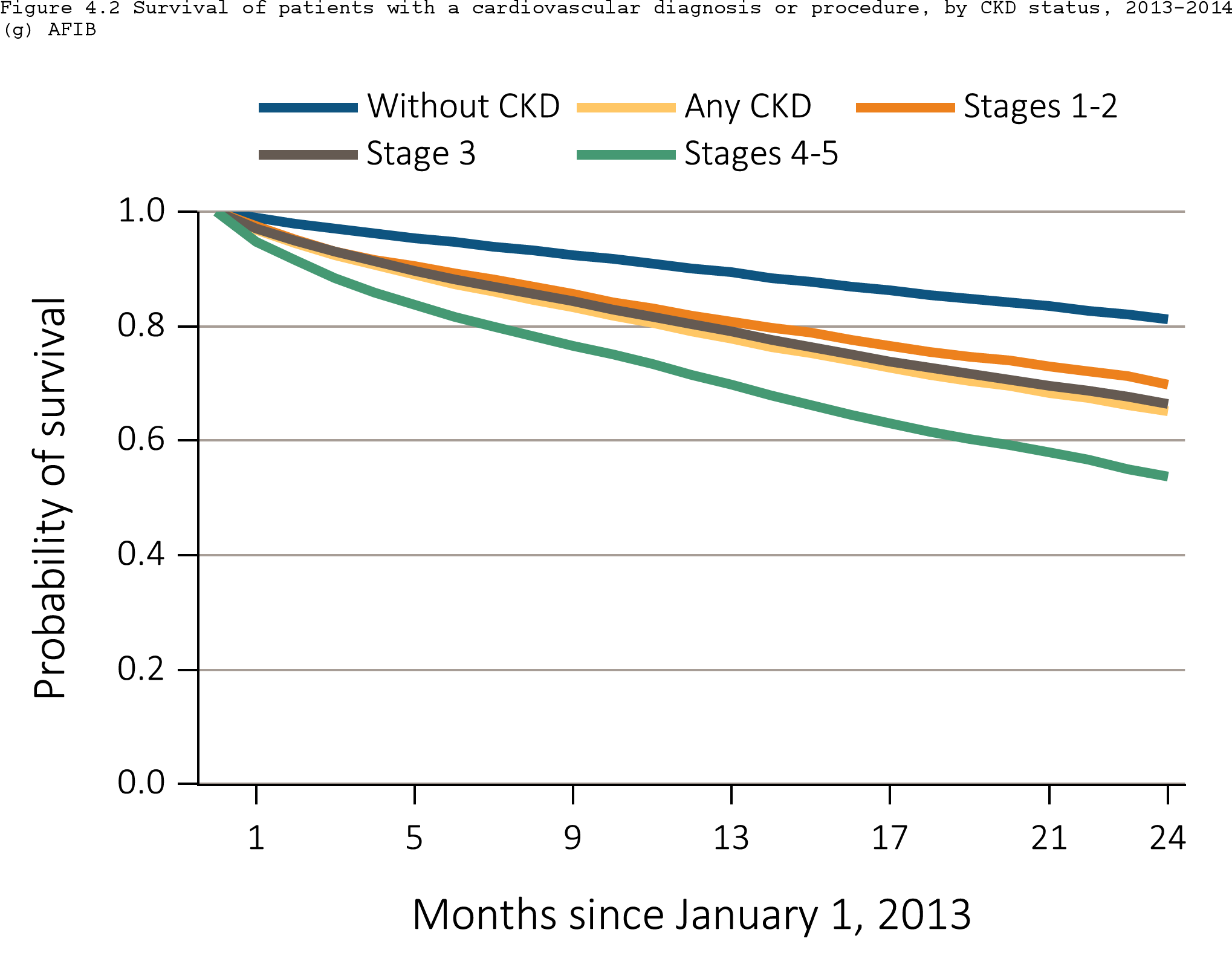 Data Source: Special analyses, Medicare 5 percent sample. Patients aged 66 and older, alive, without end-stage renal disease, and residing in the United States on 12/31/2012, with fee-for-service coverage for the entire calendar year. Abbreviations: AFIB, atrial fibrillation; CKD, chronic kidney disease.
2016 Annual Data Report, Vol 1, CKD, Ch 4
13
Figure 4.2 Survival of patients with a prevalent cardiovascular disease, by CKD status, 2013-2014
(h) SCA/VA
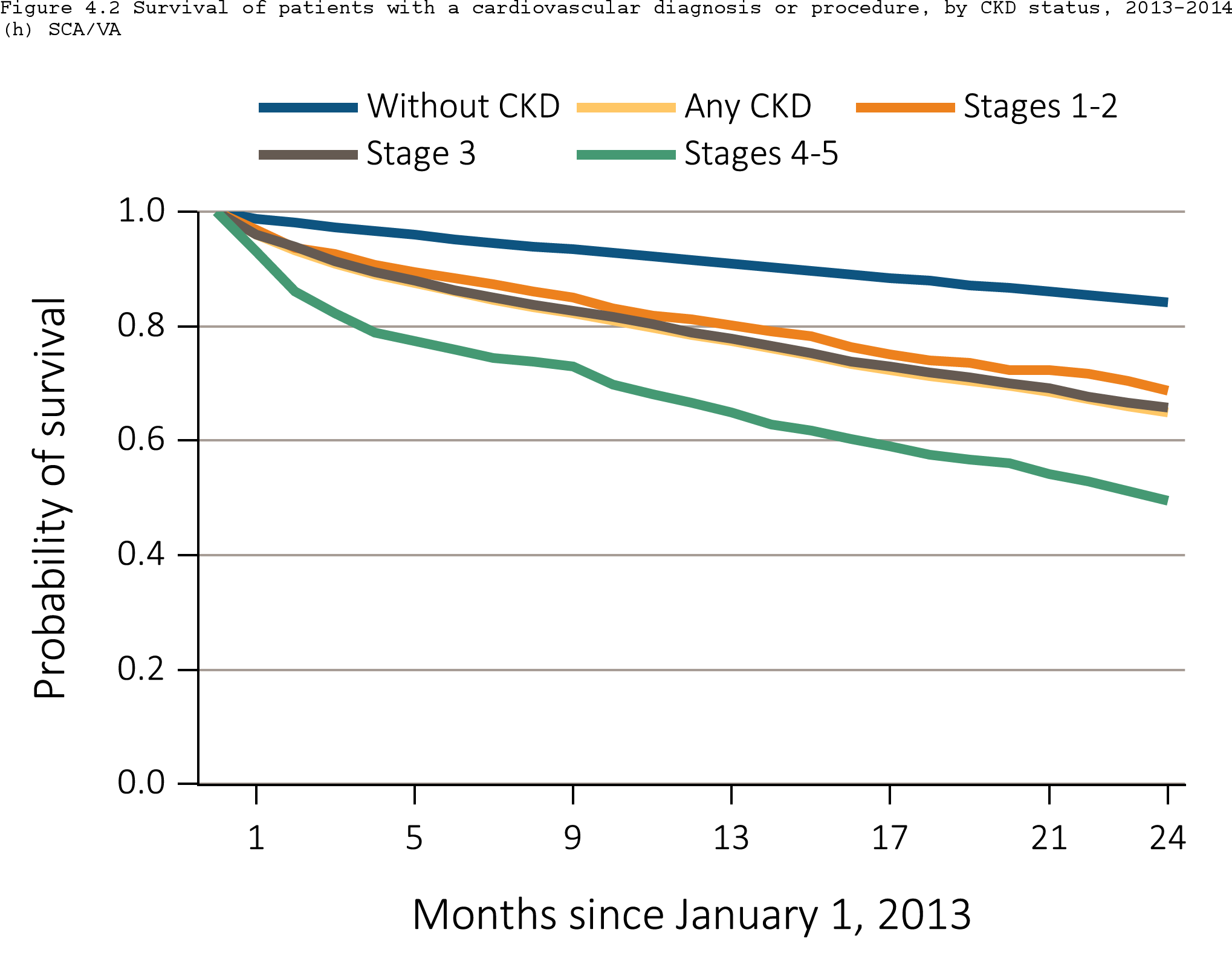 Data Source: Special analyses, Medicare 5 percent sample. Patients aged 66 and older, alive, without end-stage renal disease, and residing in the United States on 12/31/2012, with fee-for-service coverage for the entire calendar year. Abbreviations: CKD, chronic kidney disease; SCA/VA, sudden cardiac arrest and ventricular arrhythmias.
2016 Annual Data Report, Vol 1, CKD, Ch 4
14
Figure 4.2 Survival of patients with a prevalent cardiovascular disease, by CKD status, 2013-2014
(i) VTE/PE
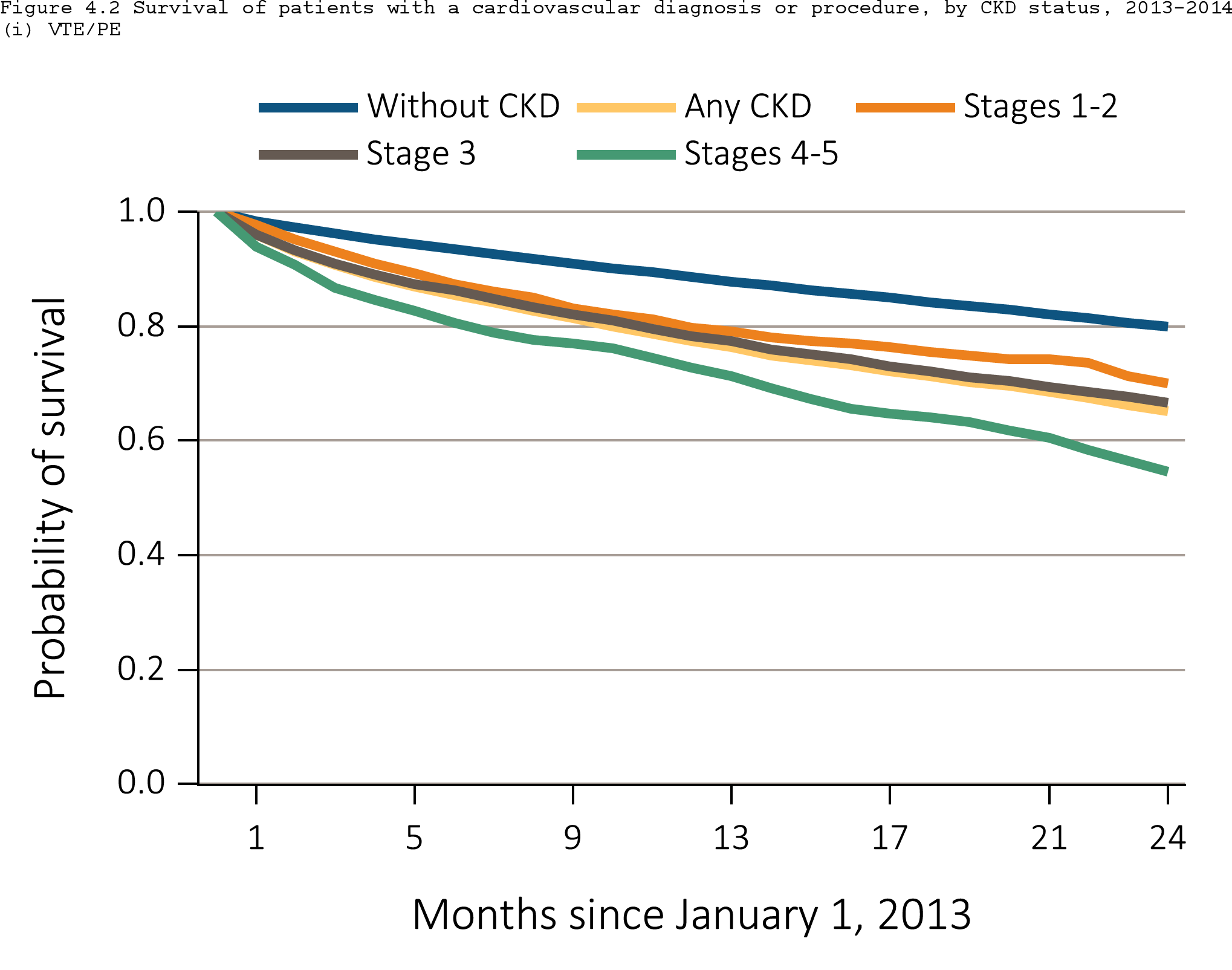 Data Source: Special analyses, Medicare 5 percent sample. Patients aged 66 and older, alive, without end-stage renal disease, and residing in the United States on 12/31/2012, with fee-for-service coverage for the entire calendar year. Abbreviations: CKD, chronic kidney disease; VTE/PE venous thromboembolism and pulmonary embolism.
2016 Annual Data Report, Vol 1, CKD, Ch 4
15
Figure 4.3 Survival of patients with a cardiovascular procedure, by CKD status, 2012-2014
(a) PCI
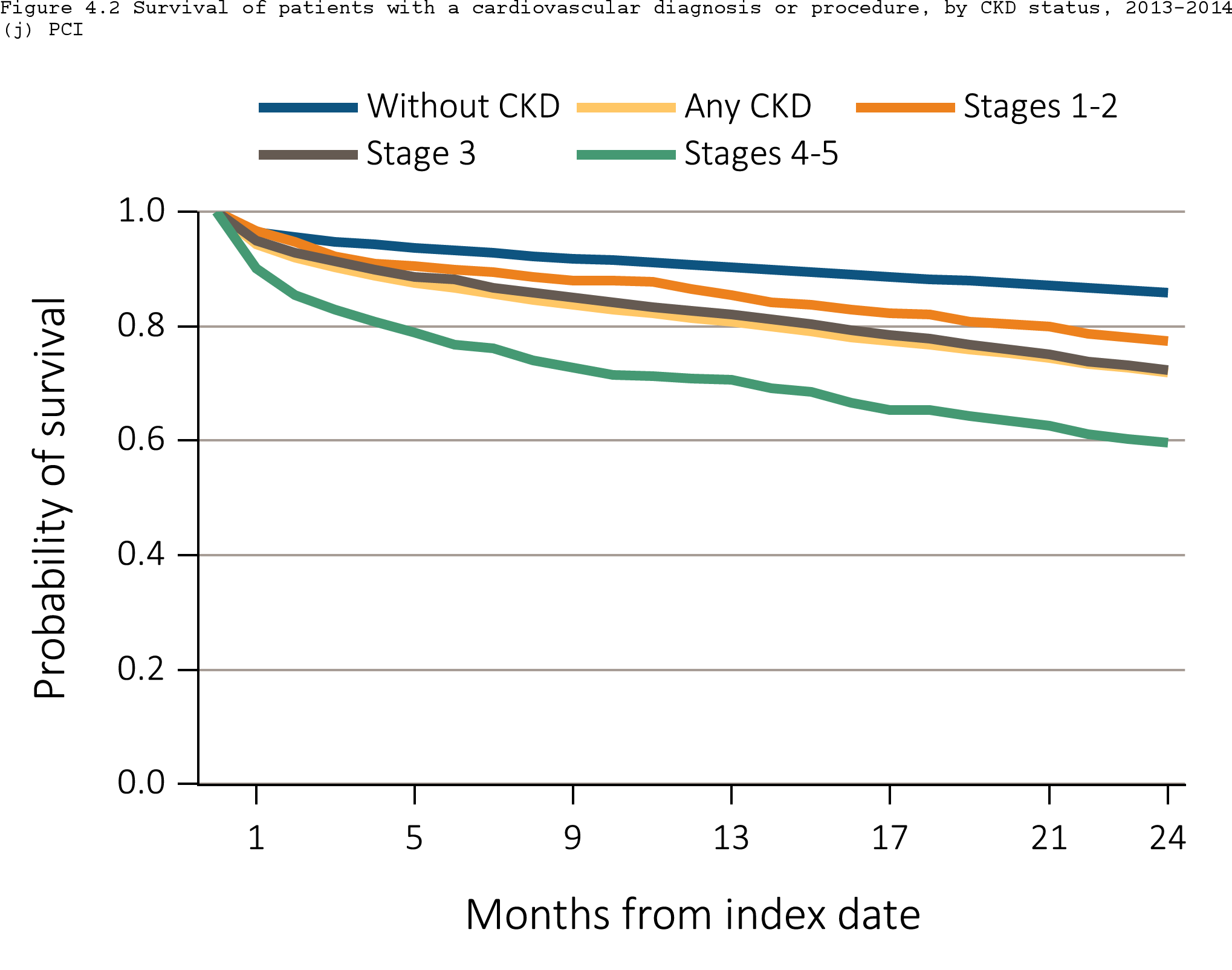 Data Source: Special analyses, Medicare 5 percent sample. Patients aged 66 and older, alive, without end-stage renal disease, and residing in the United States on the index date, which is the date of the first condition/procedure claim, with fee-for-service coverage for the entire year prior to this date. Abbreviations: CKD, chronic kidney disease; PCI, percutaneous coronary interventions.
2016 Annual Data Report, Vol 1, CKD, Ch 4
16
Figure 4.3 Survival of patients with a cardiovascular procedure, by CKD status, 2012-2014
(b) CABG
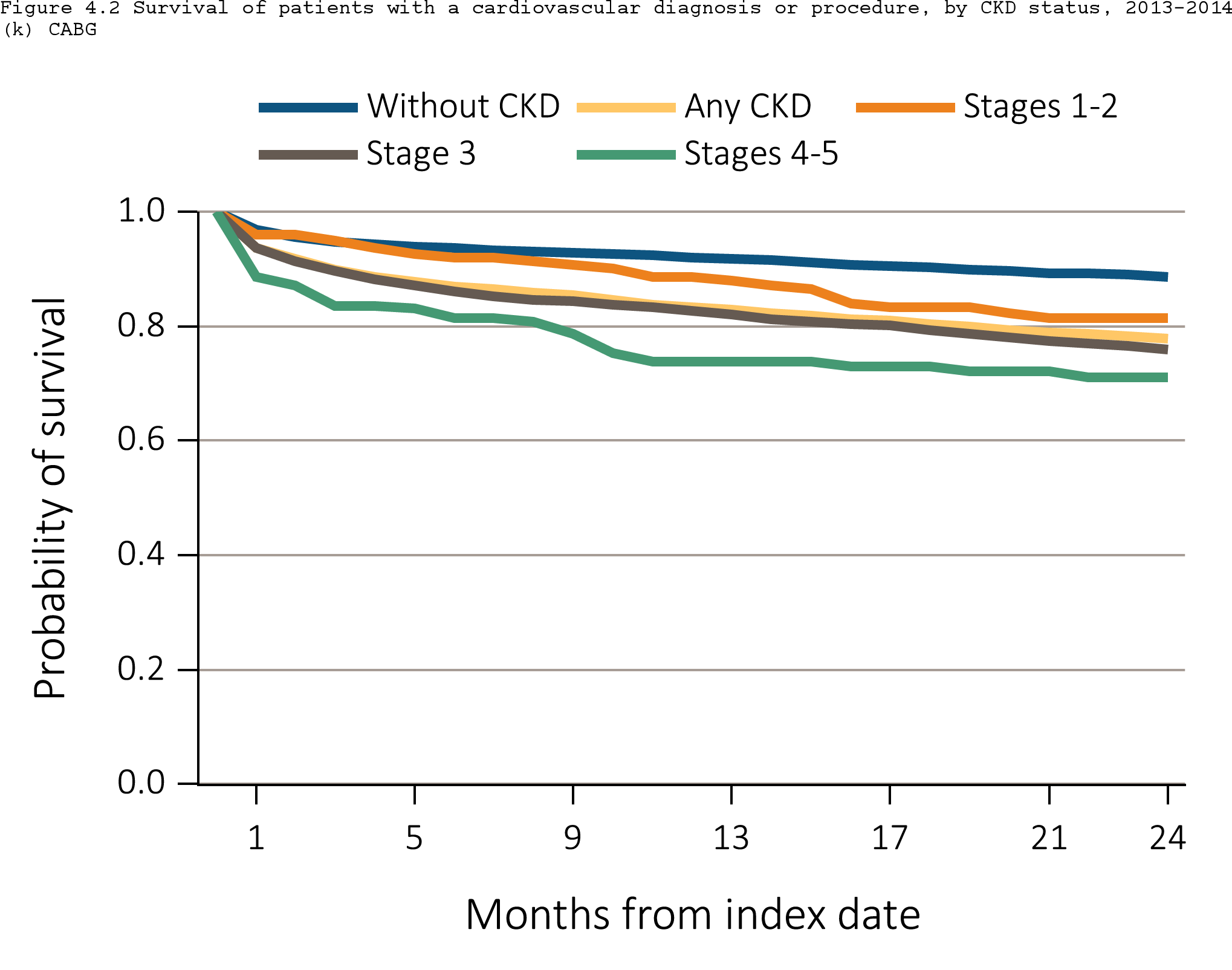 Data Source: Special analyses, Medicare 5 percent sample. Patients aged 66 and older, alive, without end-stage renal disease, and residing in the United States on the index date, which is the date of the first condition/procedure claim, with fee-for-service coverage for the entire year prior to this date. Abbreviations: CABG, coronary artery bypass grafting; CKD, chronic kidney disease.
2016 Annual Data Report, Vol 1, CKD, Ch 4
17
Figure 4.3 Survival of patients with a cardiovascular procedure, by CKD status, 2012-2014
(c) ICD/CRT/D
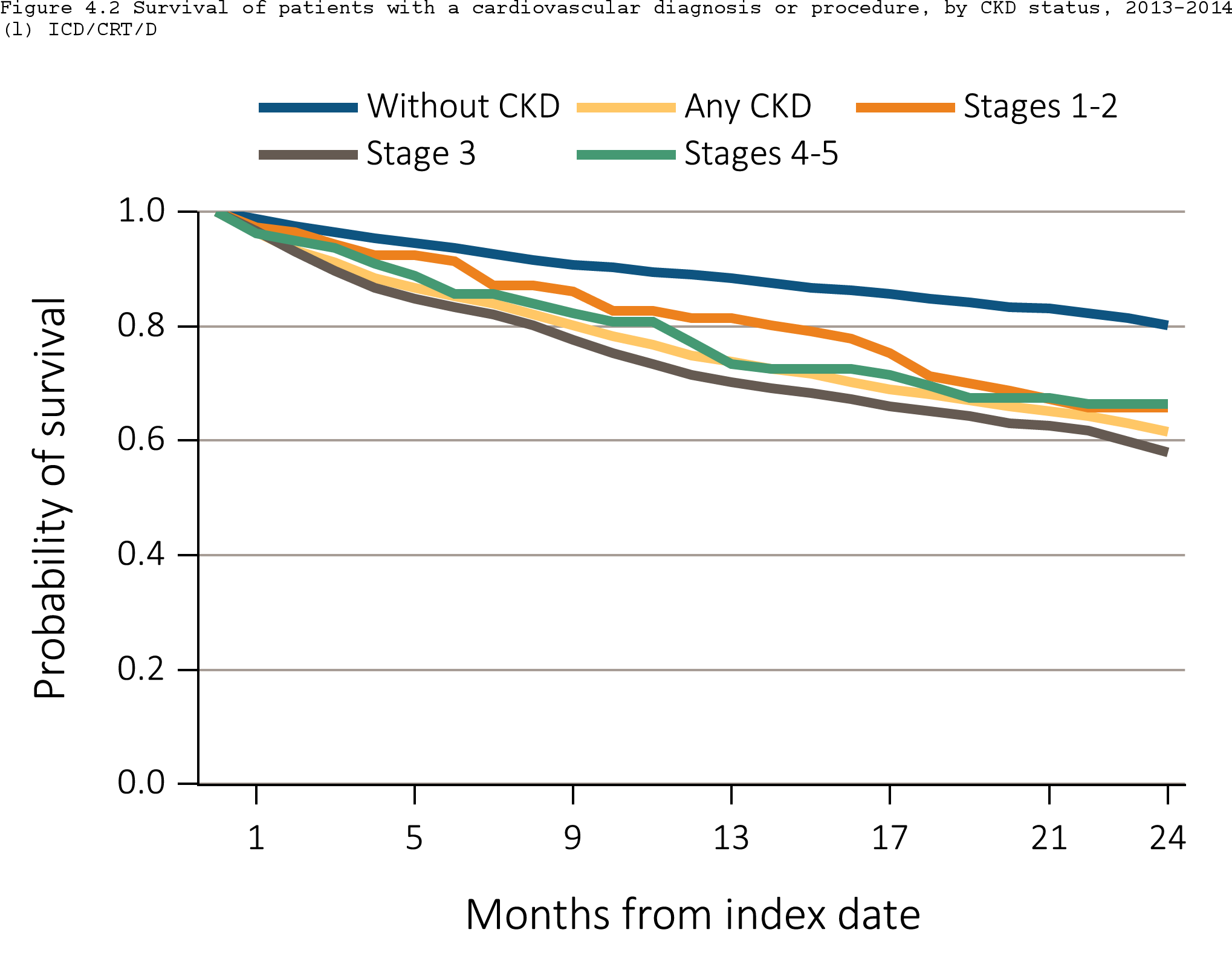 Data Source: Special analyses, Medicare 5 percent sample. Patients aged 66 and older, alive, without end-stage renal disease, and residing in the United States on the index date, which is the date of the first condition/procedure claim, with fee-for-service coverage for the entire year prior to this date. Abbreviations: CKD, chronic kidney disease; ICD/CRT-D, implantable cardioverter defibrillators/cardiac resynchronization therapy with defibrillator devices.
2016 Annual Data Report, Vol 1, CKD, Ch 4
18
Figure 4.3 Survival of patients with a cardiovascular procedure, by CKD status, 2012-2014
(d) CAS/CEA
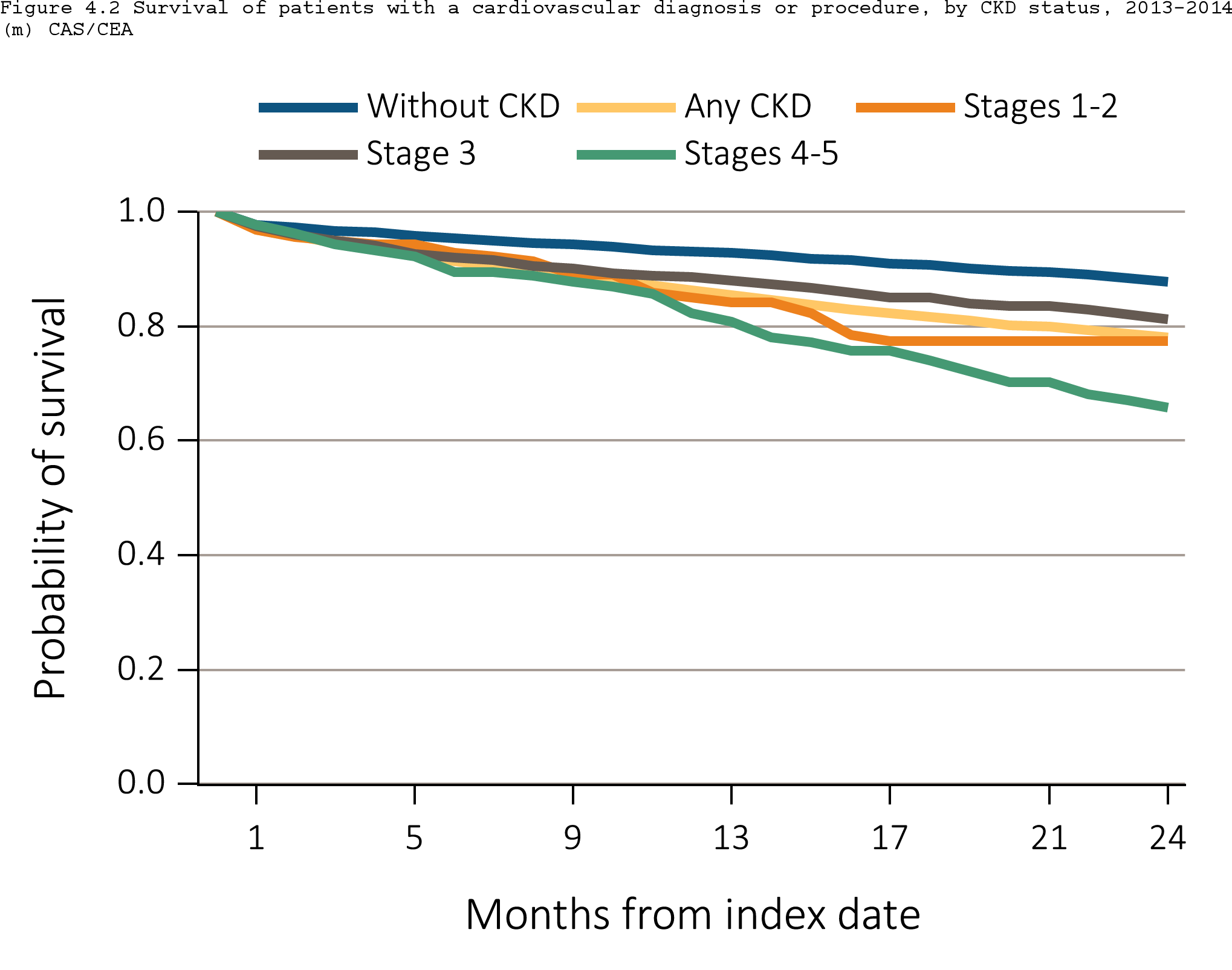 Data Source: Special analyses, Medicare 5 percent sample. Patients aged 66 and older, alive, without end-stage renal disease, and residing in the United States on the index date, which is the date of the first condition/procedure claim, with fee-for-service coverage for the entire year prior to this date. Abbreviations: CAS/CEA, carotid artery stenting and carotid endarterectomy; CKD, chronic kidney disease.
2016 Annual Data Report, Vol 1, CKD, Ch 4
19
Figure 4.4 Heart failure in patients with or without CKD, 2014
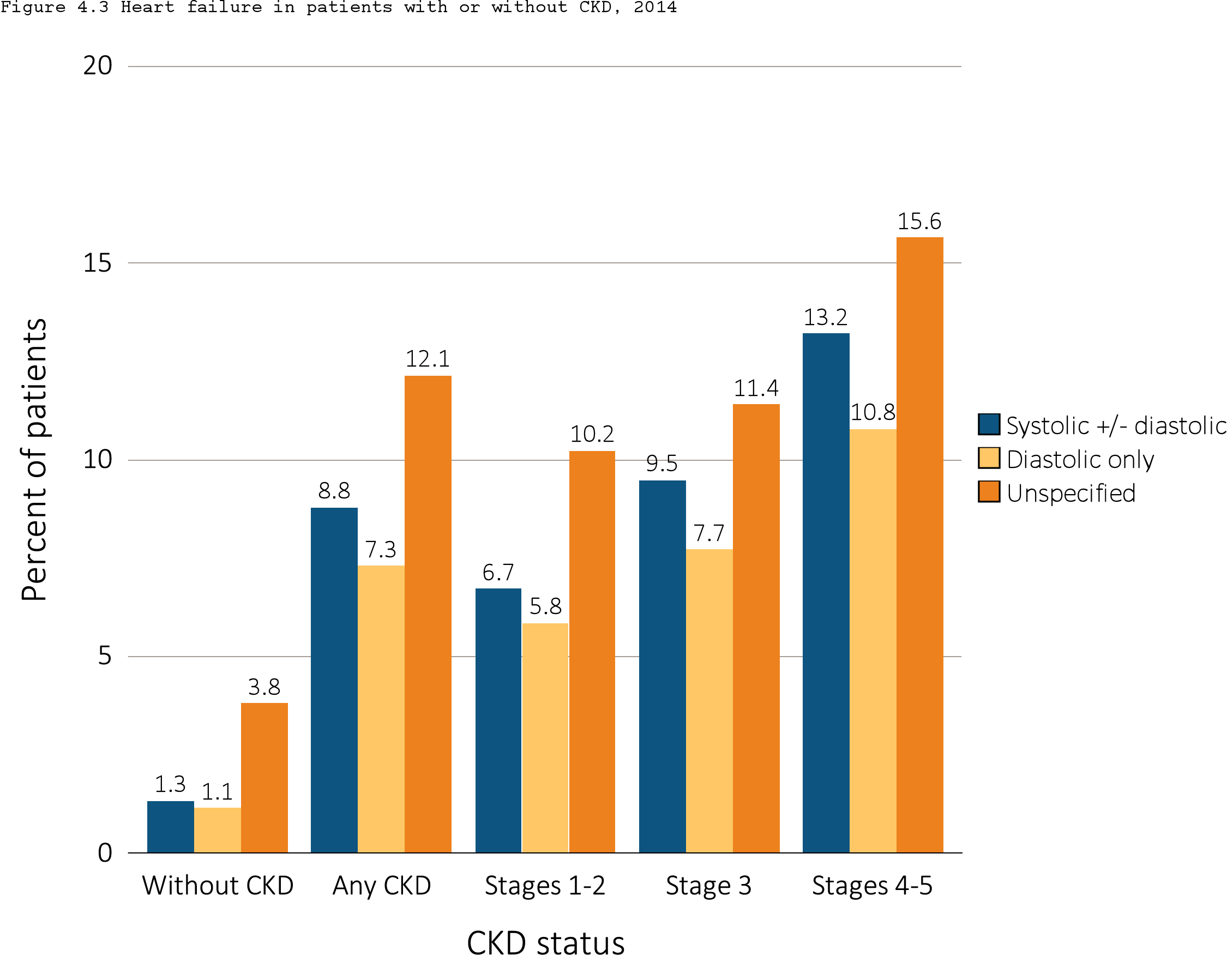 Data Source: Special analyses, Medicare 5 percent sample. Patients aged 66 and older, alive, without end-stage renal disease, and residing in the United States on 12/31/2014 with fee-for-service coverage for the entire calendar year. Abbreviations: CKD, chronic kidney disease.
2016 Annual Data Report, Vol 1, CKD, Ch 4
20
Figure 4.5 Adjusted survival of patients by CKD and CHF status, 2013-2014
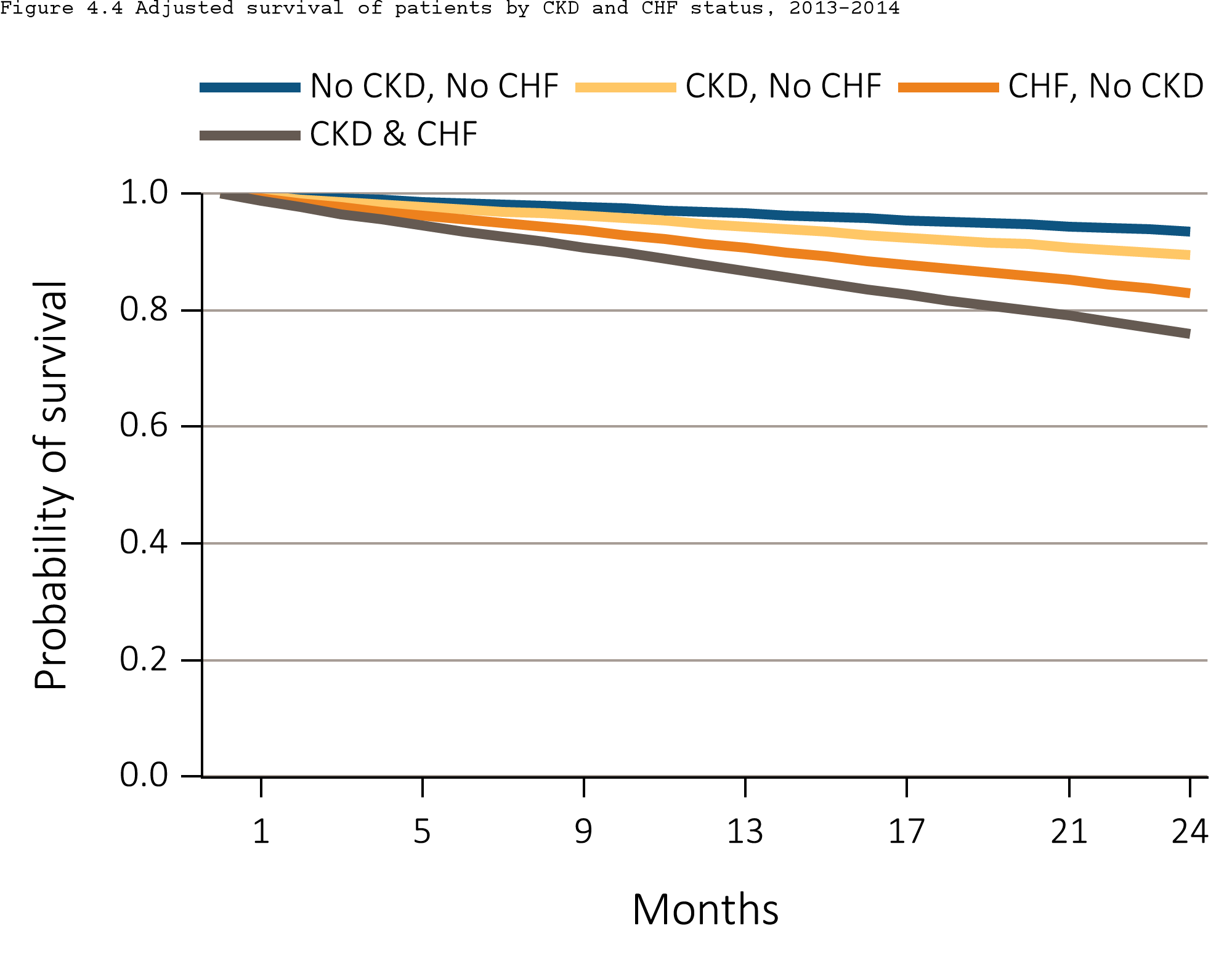 Data Source: Special analyses, Medicare 5 percent sample. Patients aged 66 and older, alive, without end-stage renal disease, and residing in the United States on 12/31/2012 with fee-for-service coverage for the entire calendar year. Survival is adjusted for age, sex, race, diabetic status, and hypertension status. Abbreviations: CKD, chronic kidney disease; CHF, congestive heart failure.
2016 Annual Data Report, Vol 1, CKD, Ch 4
21
Table 4.2 Prevalence of AFIB by stage of CKD, age, race, sex, diabetic status, hypertension status, and CHF status, 2014
Data Source: Special analyses, Medicare 5 percent sample. Patients aged 66 and older, alive, without end-stage renal disease, and residing in the United States on 12/31/2014 with fee-for-service coverage for the entire calendar year. Abbreviations: AFIB, atrial fibrillation; CHF, congestive heart failure; CKD, chronic kidney disease.
2016 Annual Data Report, Vol 1, CKD, Ch 4
22